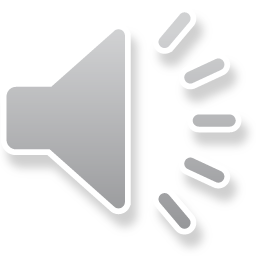 Estabilidade e sintonia de sistemas de controle automático de processosControle de Processos
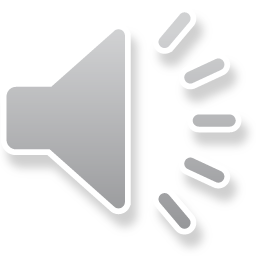 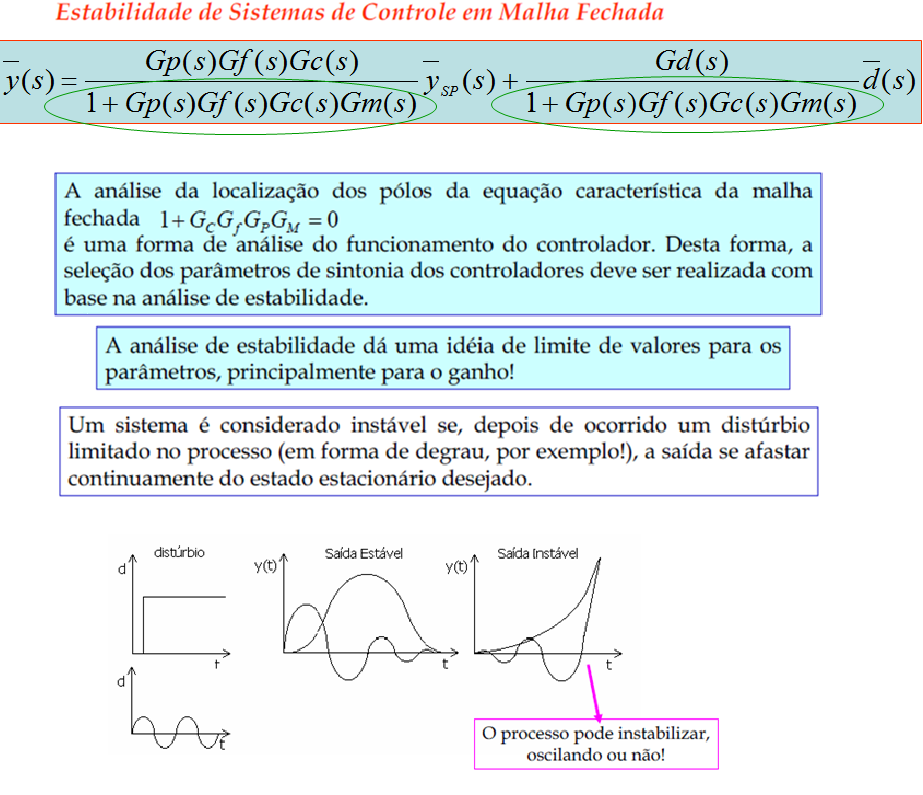 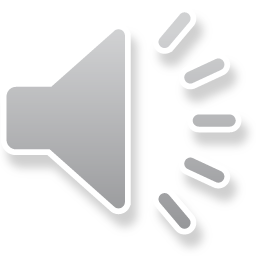 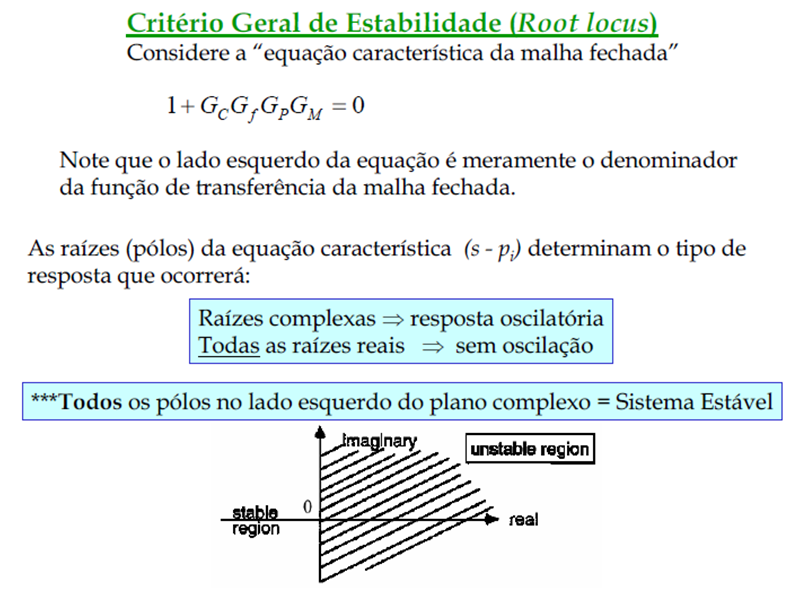 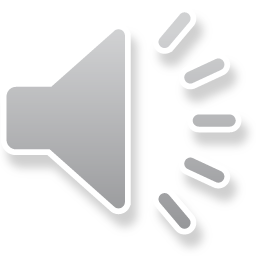 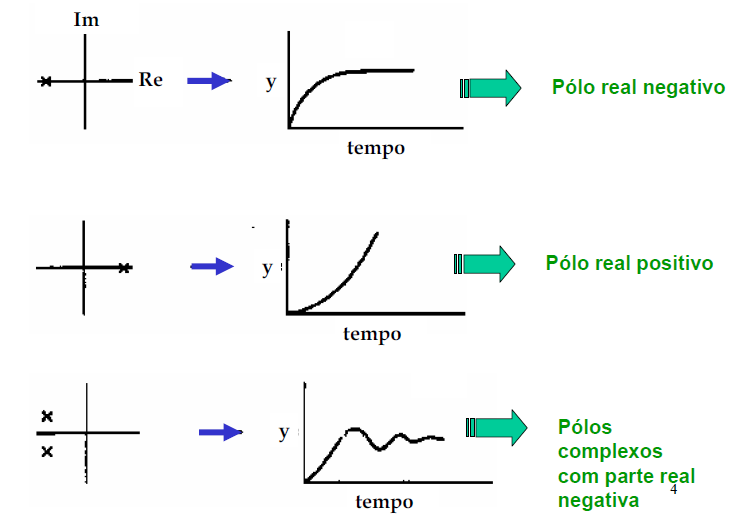 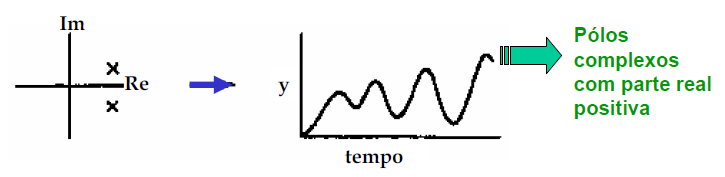 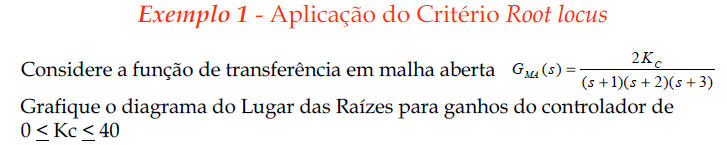 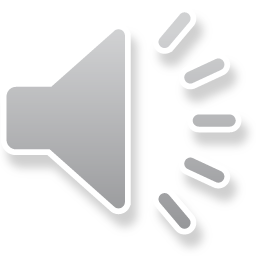 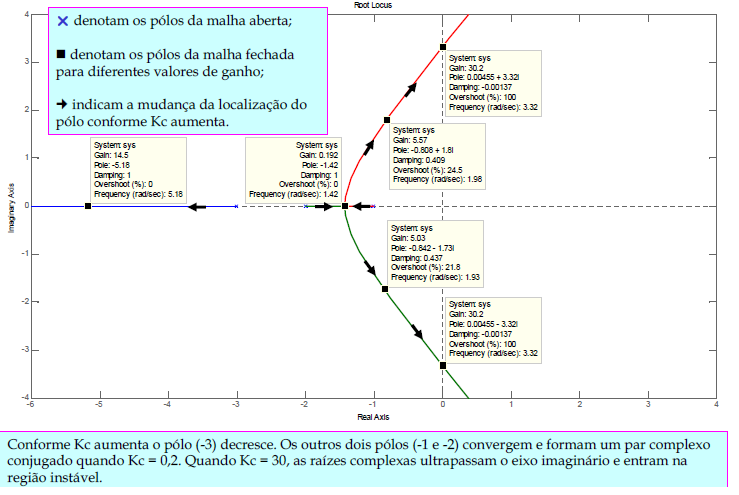 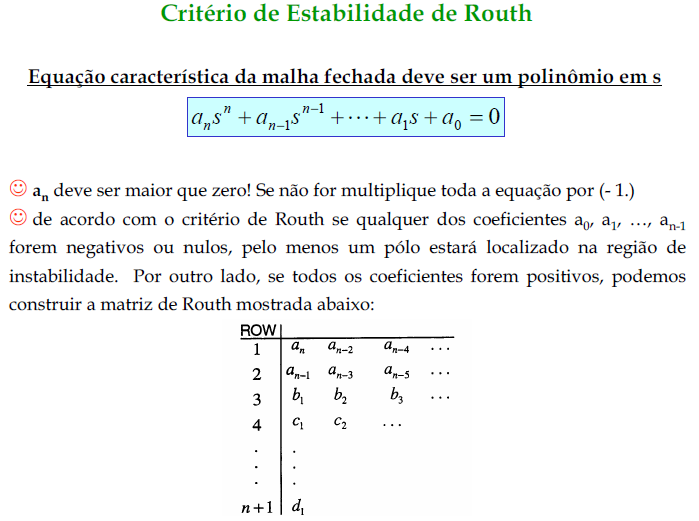 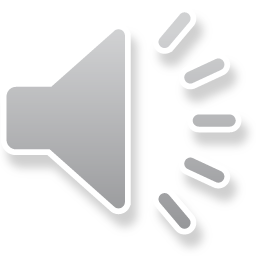 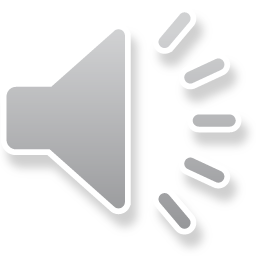 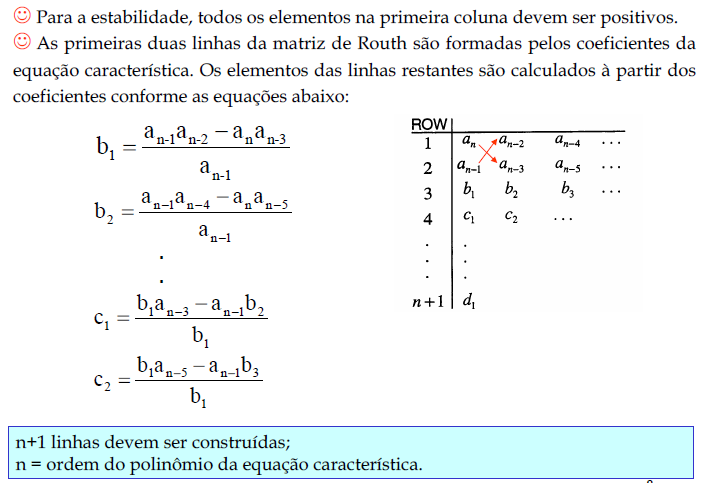 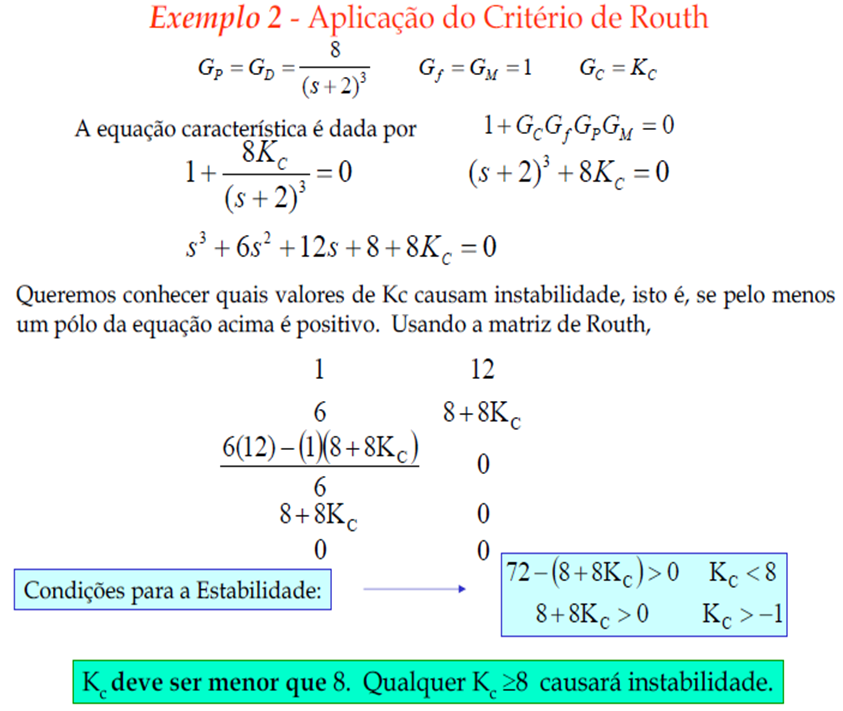 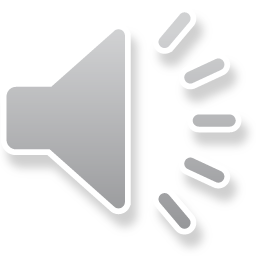 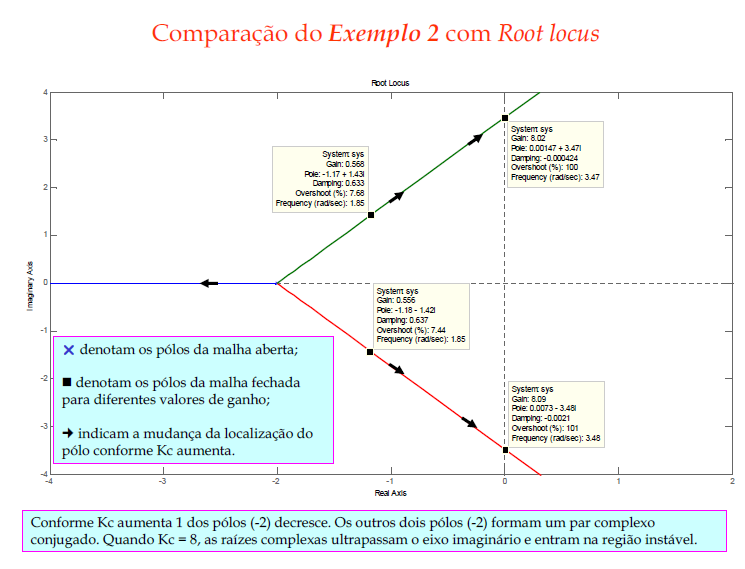 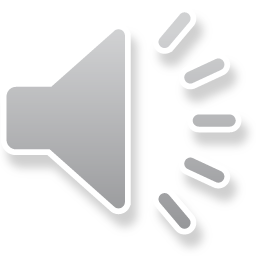 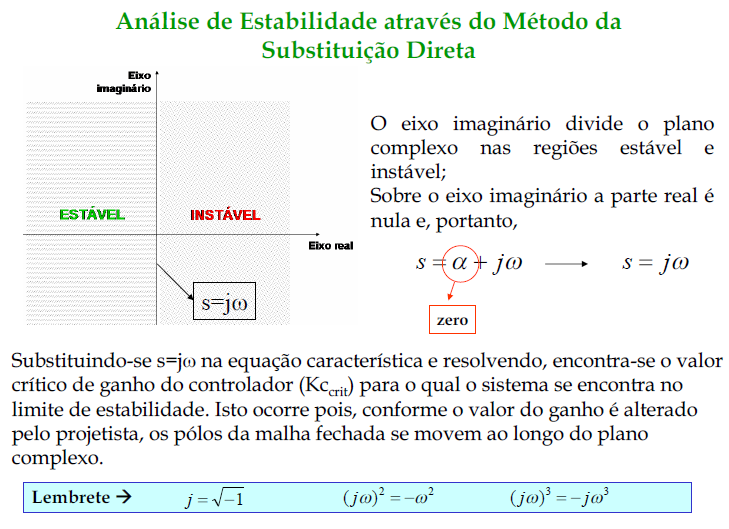 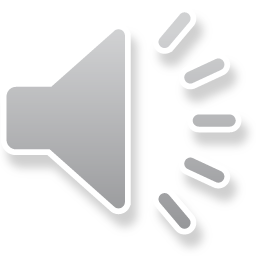 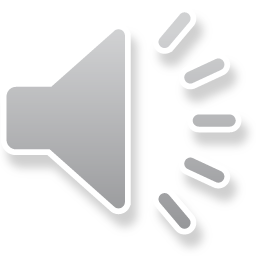 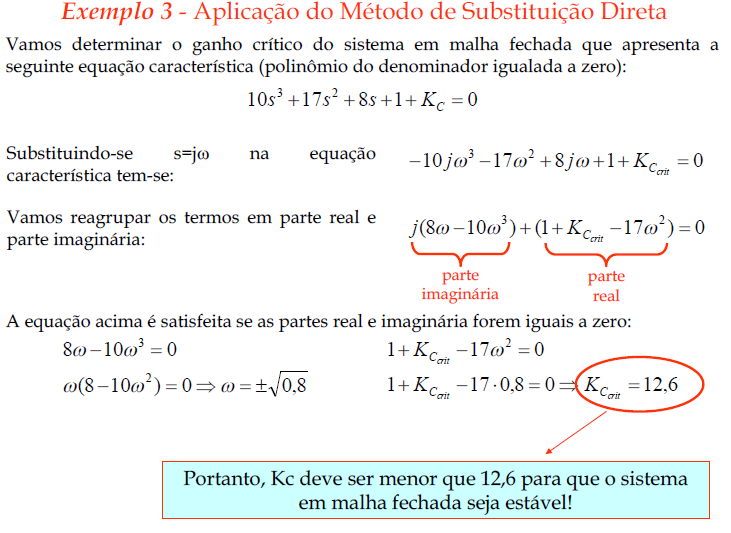 Lembrando!!!
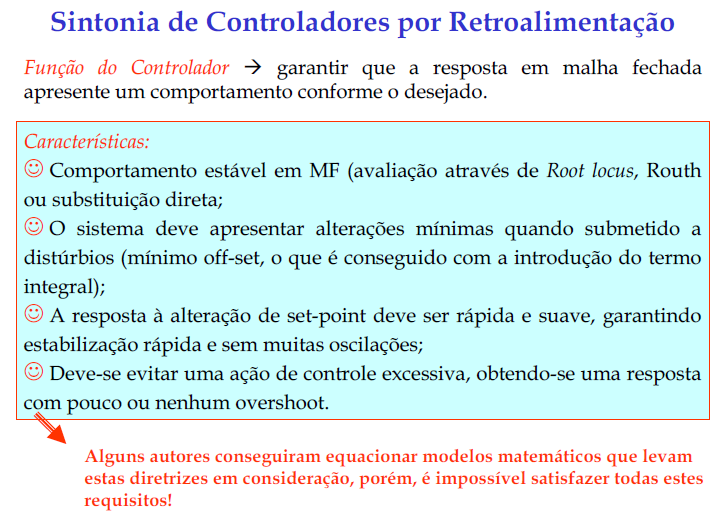 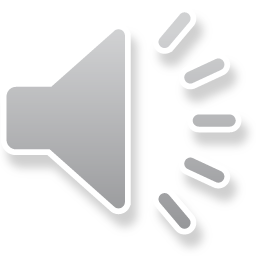 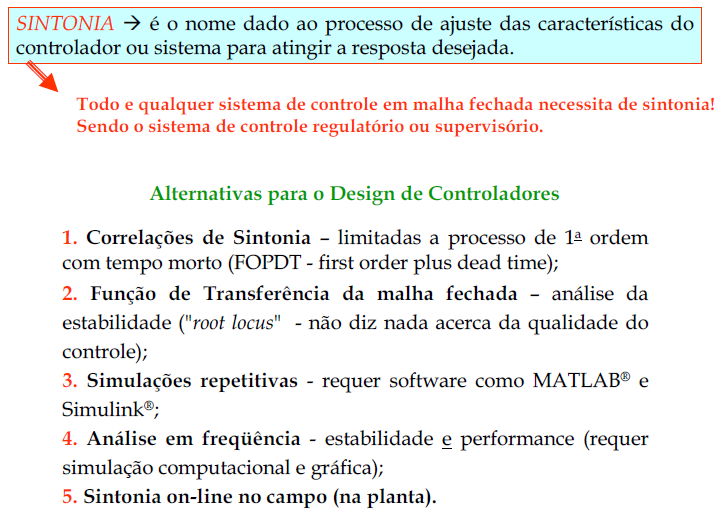 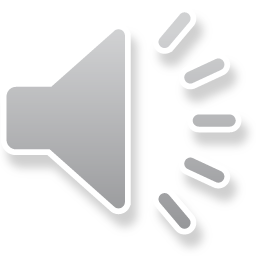 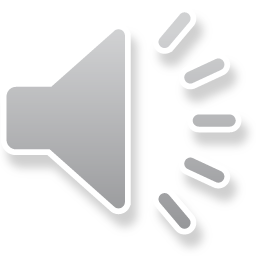 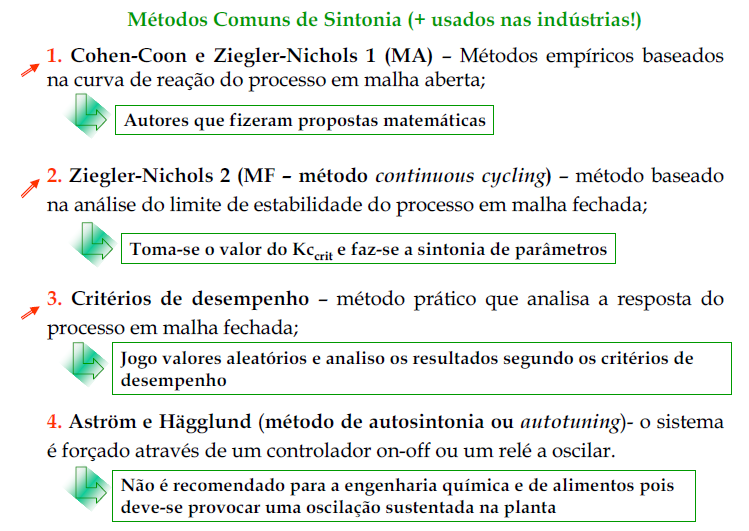 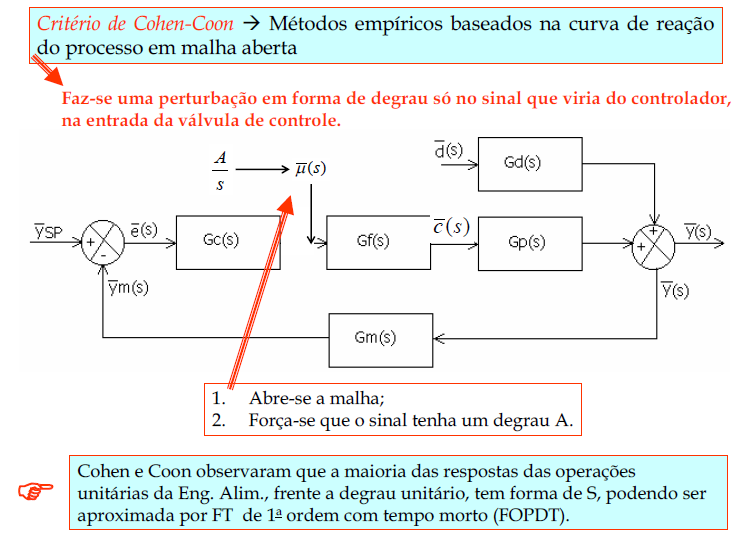 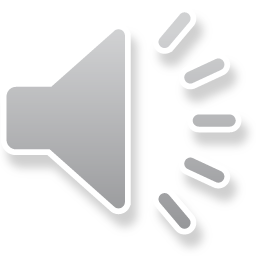 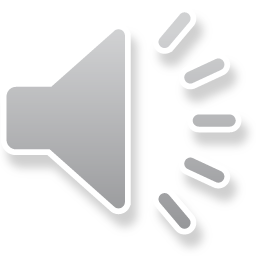 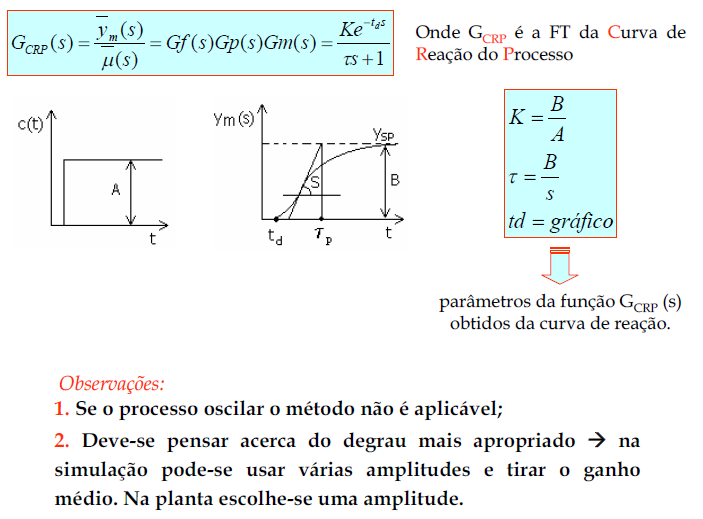 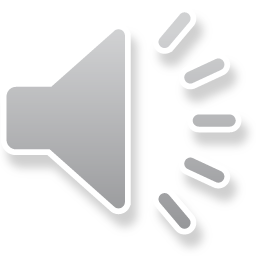 Método de Smith
Baseia no método proposto por Cecil Smith (1972) no qual os valores de q e de t sejam selecionado de tal modo que o modelo e as respostas reais coincidam em dois pontos na que a região de elevada taxa de mudança. Assim,
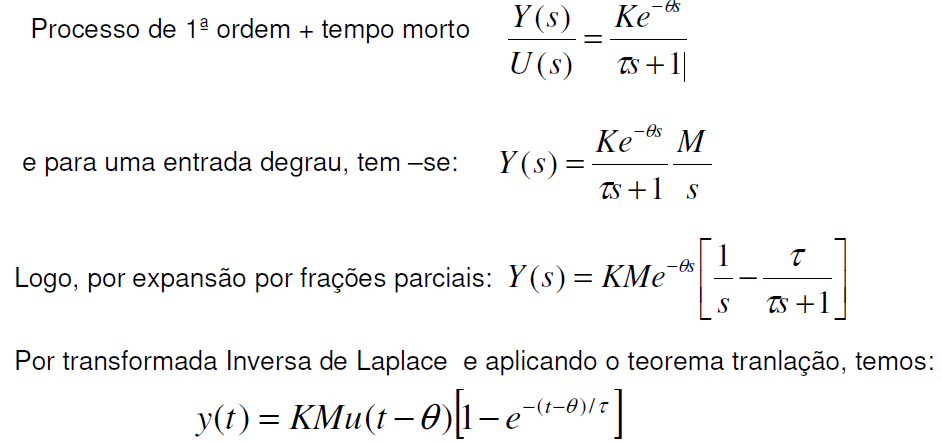 Método de Smith
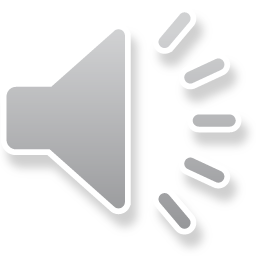 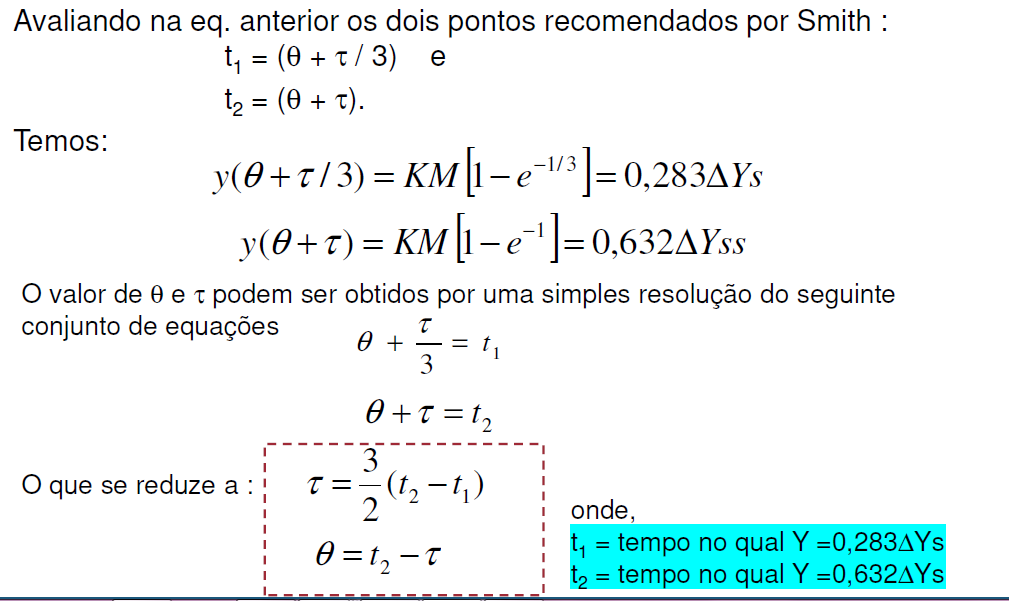 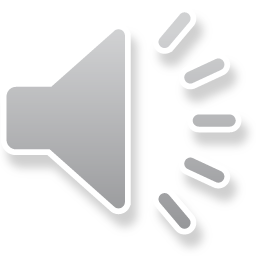 Método de Smith
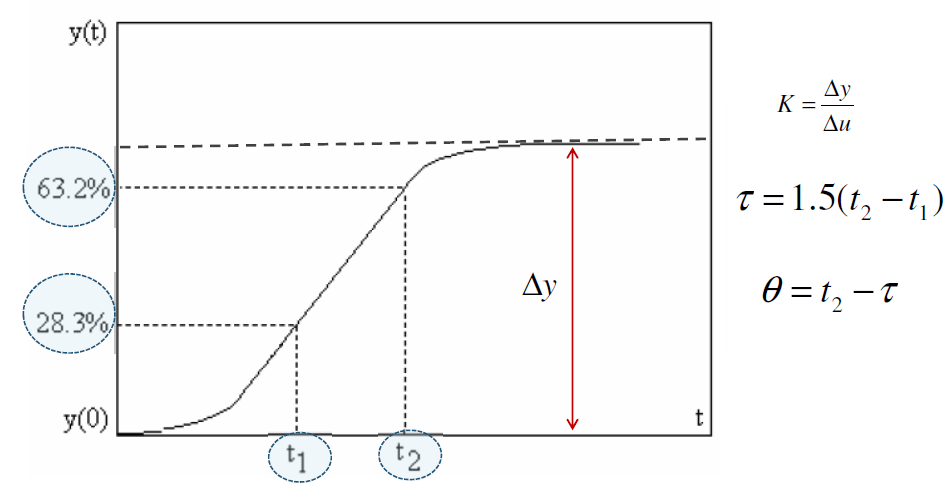 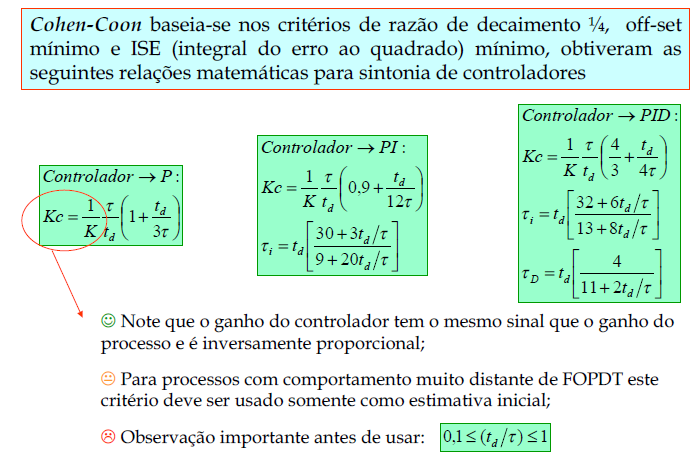 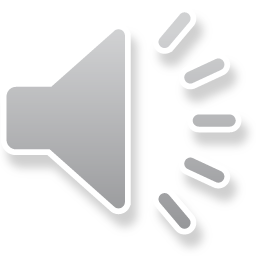 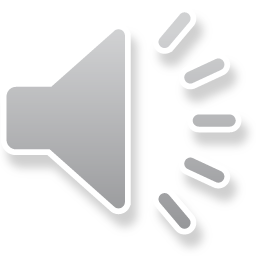 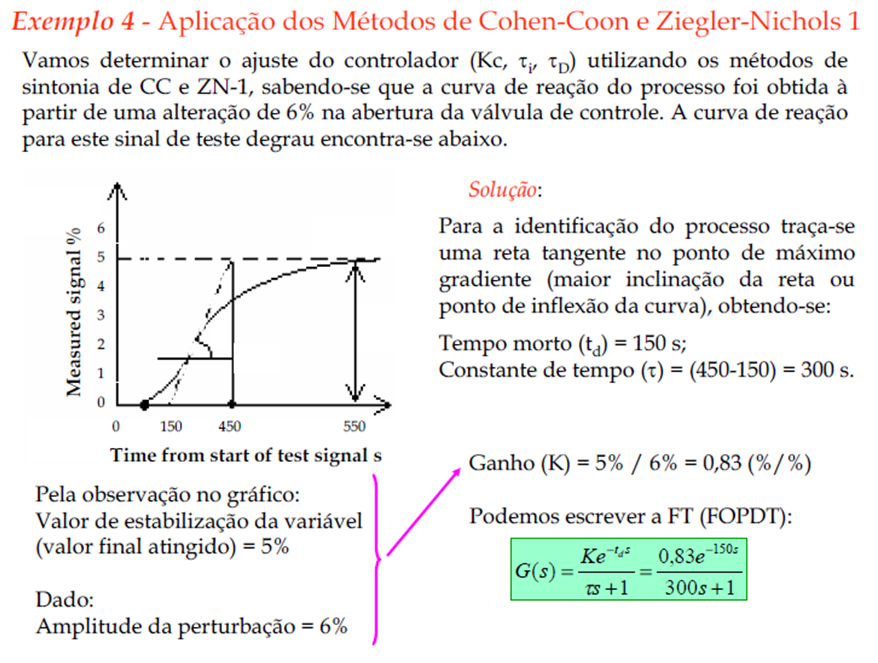 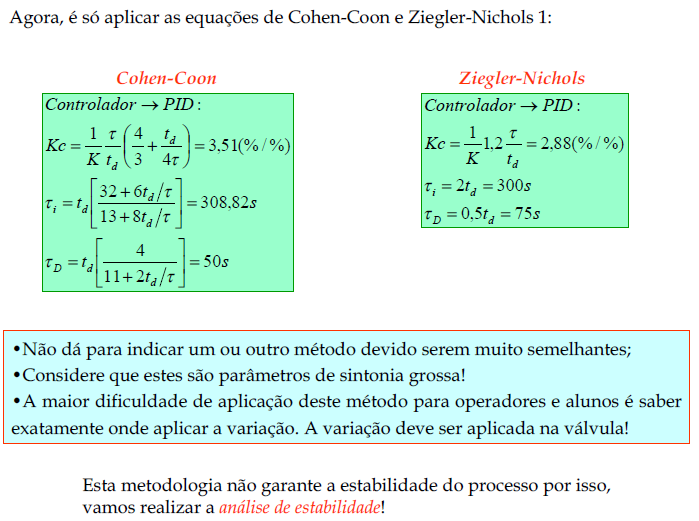 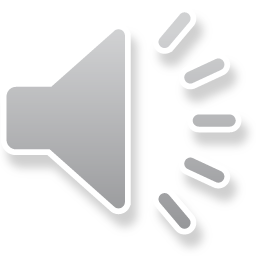 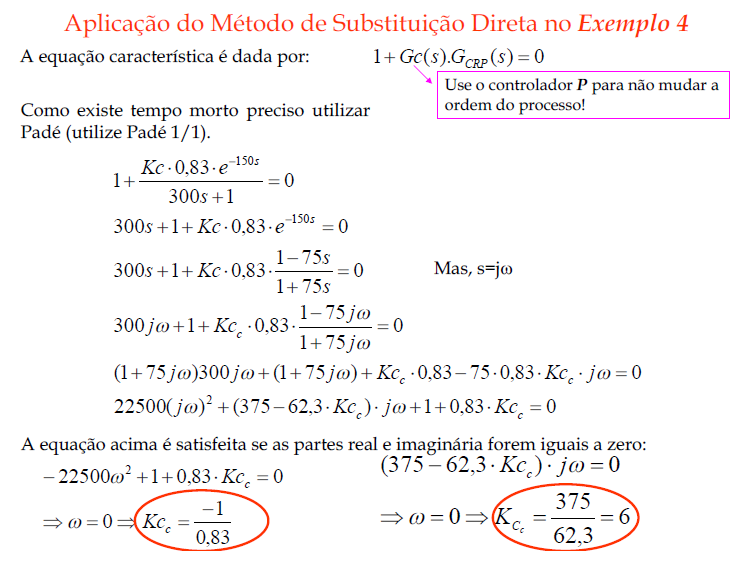 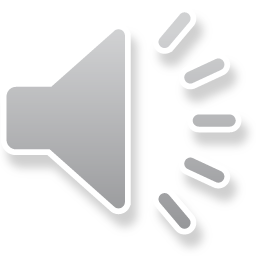 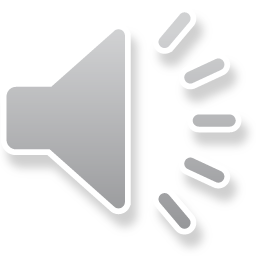 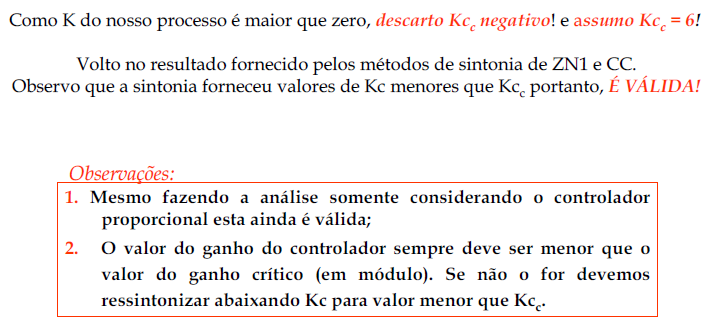 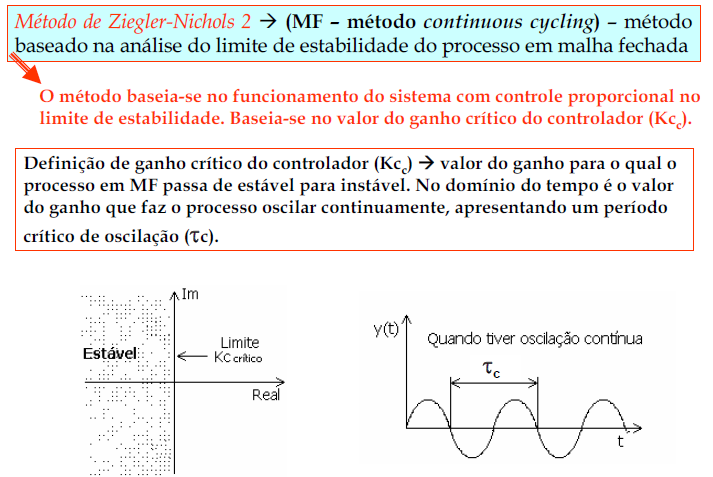 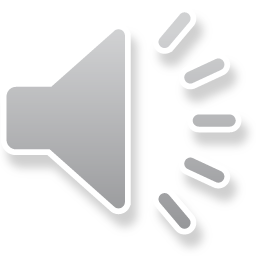 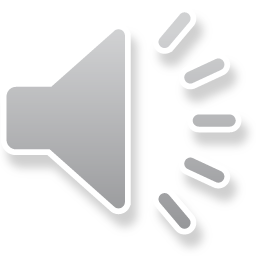 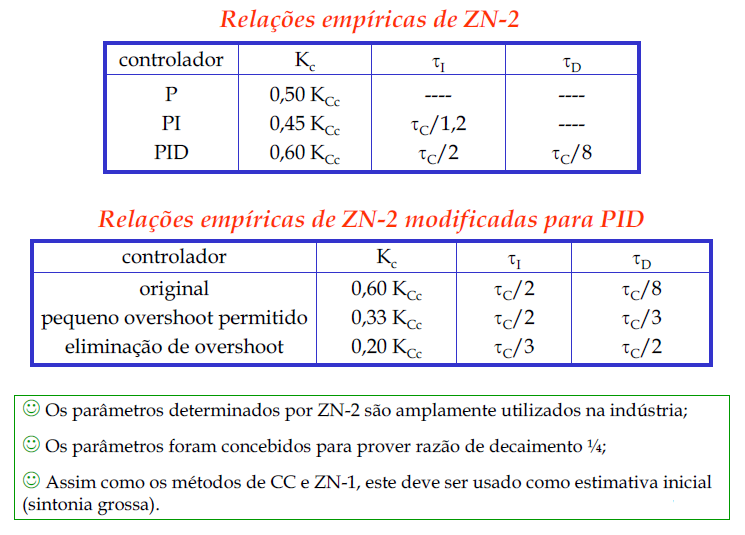 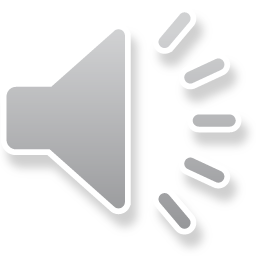 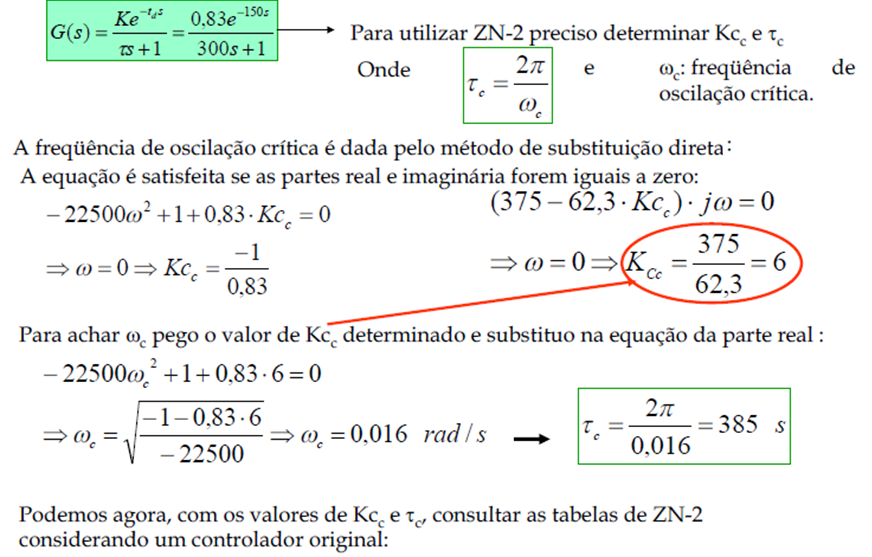 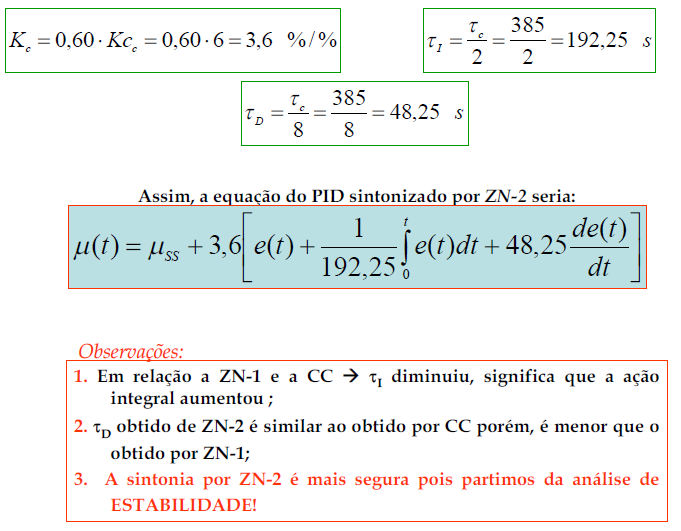 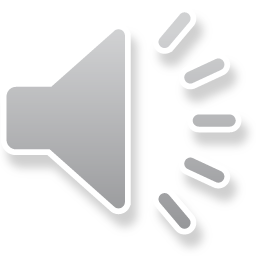 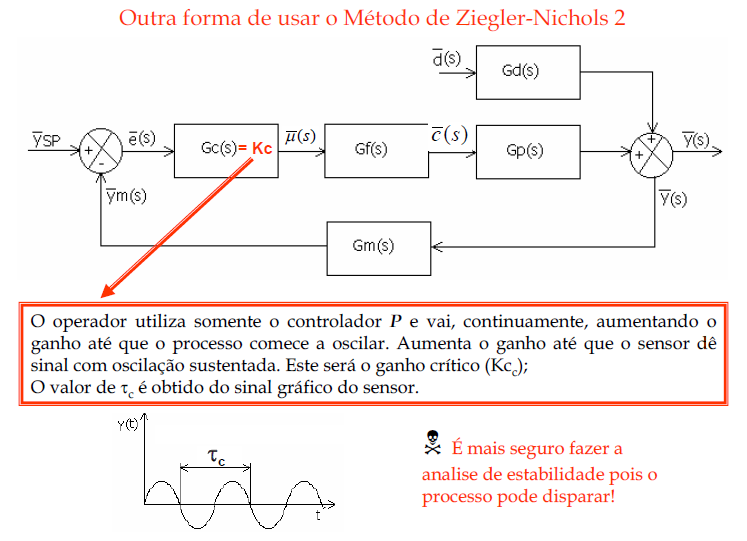 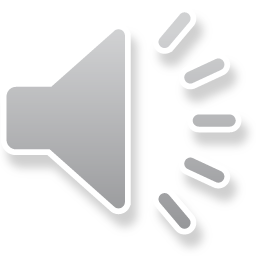 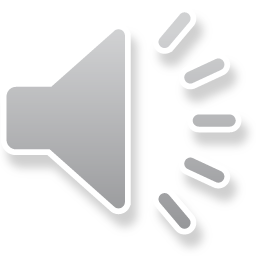 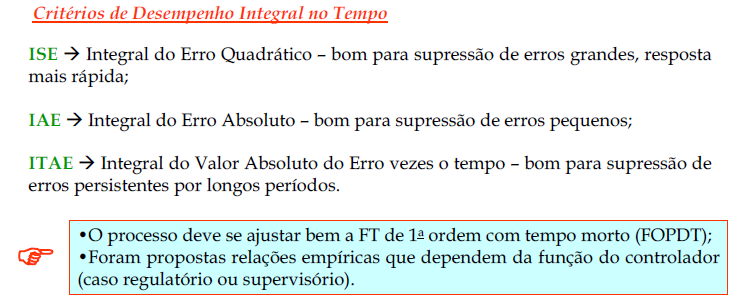 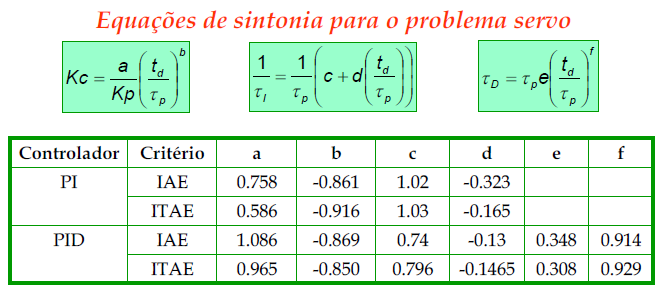 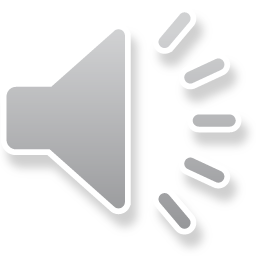 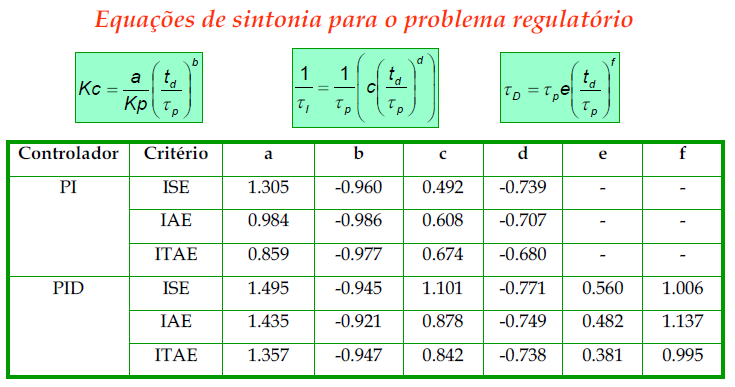 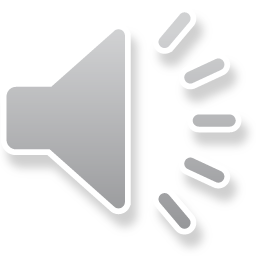 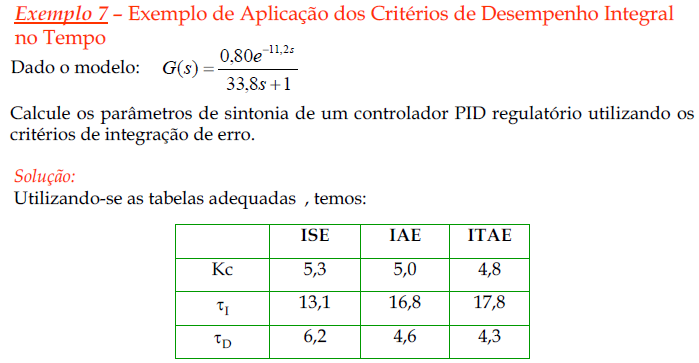